Упрощение выражений
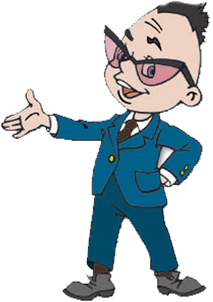 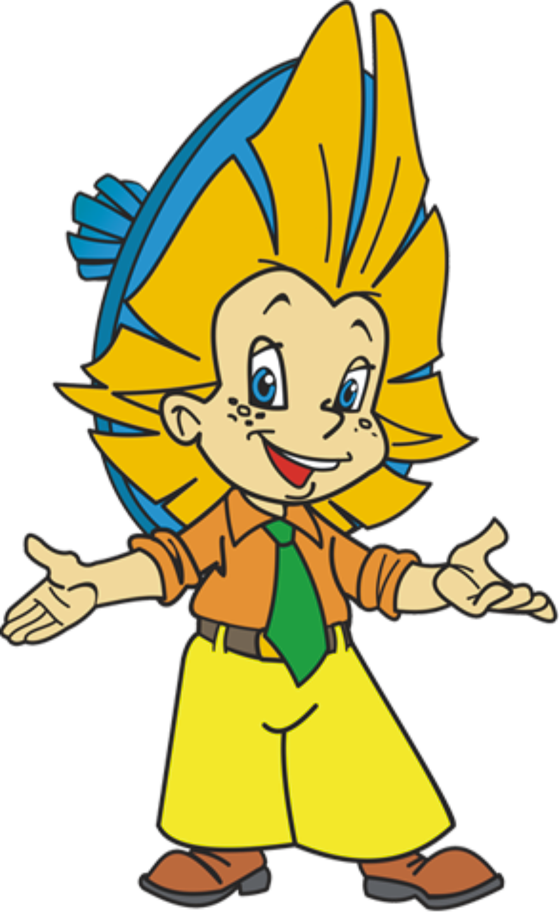 Учитель математики
Туаева Э.П.
(5+4)3=93=27
53+43=15+12=27
Вывод   (5+4)3=53+43
Распределительное свойство умножения  относительно сложения:
( a + b )  c = a  c + b  c
Распределительное свойство умножения  относительно вычитания:
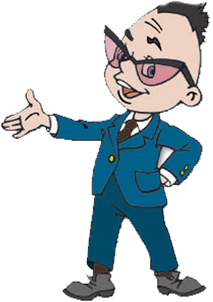 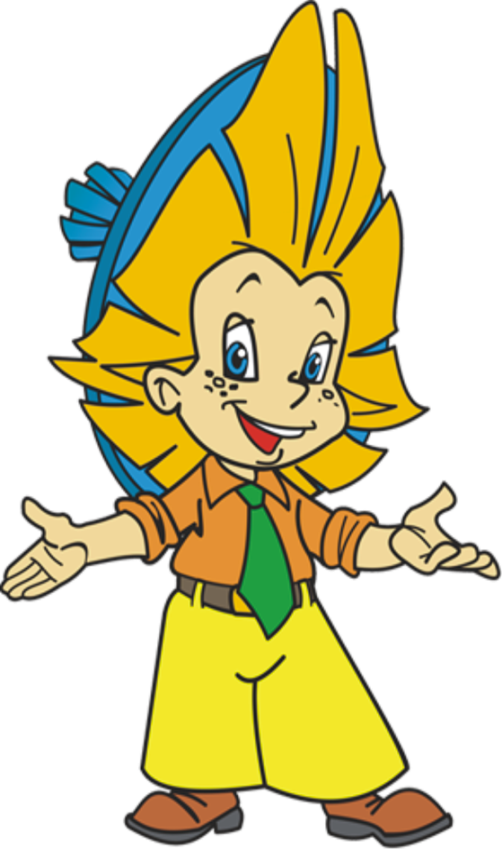 ( a – b )  c = a  c – b  c
Примеры:
(9-5)3=
93-53
918=
(90+1)8=
4   3
= 27 - 15
=908+18=
=720+8=
12
= 12
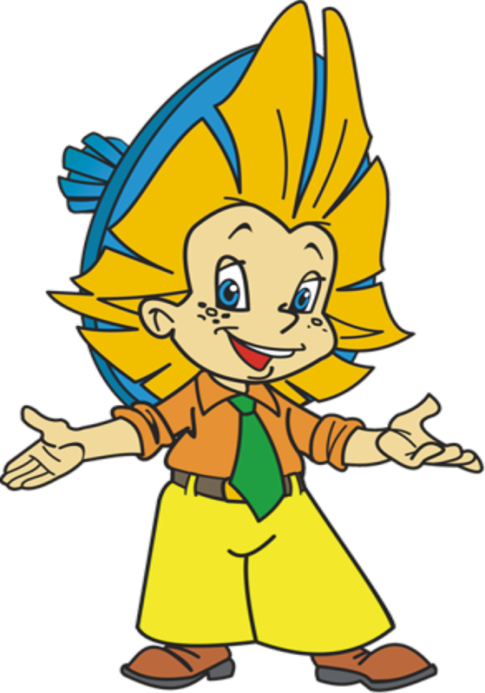 =728
№559
Выполнить задание по образцу:
759=
7(60-1)=
760-71=
420-7=
413
652=
6(50+2)=
650+62=
300+12=
312
Этот способ называется раскрытием скобок
Далее выполнить  №559 самостоятельно
№ 560
Это задание выполним  способом
 вынесения общего множителя за скобки
6927+3127=
(67+31)27=
9827=
=(100-2)27=
10027-227=
2700-54=
2646
Далее выполнить  №560 самостоятельно
Распределительное свойство умножения применяют для упрощения выражений
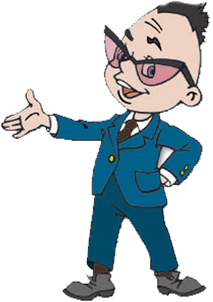 № 563
23а+37а=
(23+37)а =
60а
27р-17р=
(27-17)р =
10р
Кратко:    4у+26у=
30у
Домашнее задание
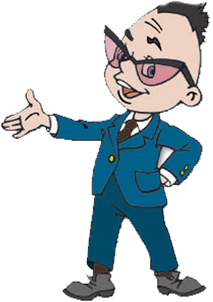 №№ 601 (а,г); 609; 610.